FACTS: Montana DEQ’s 
Water Discharge Permitting System
Compliance, Training and Technical Assistance Section

Water Quality Division
Water Protection Bureau
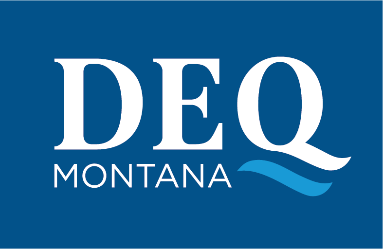 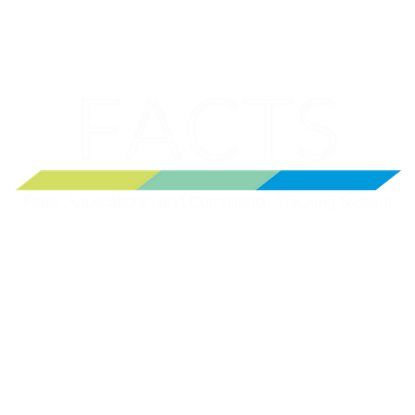 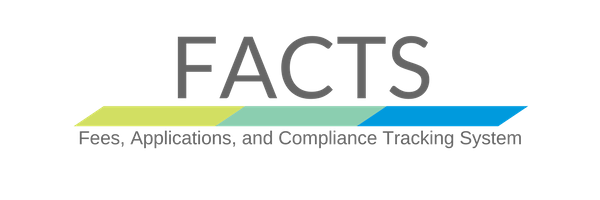 What is FACTS?
FACTS

Fees, Applications and
Compliance Tracking System
Online submission of permit application/NOIs and renewals,
including secure payments and electronic signatures
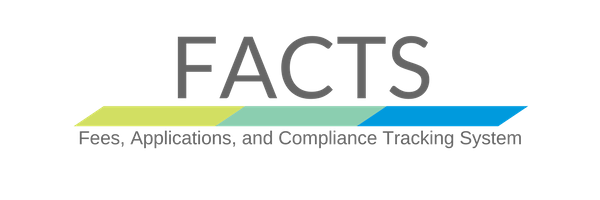 How do I use the system?
Getting Started
Create a User Account
Find or add Organizations 
Request Organization access
Approve/grant access
FACTS user dashboards
Signatory Authority Role
Organization Administrator
Transfer or Terminate
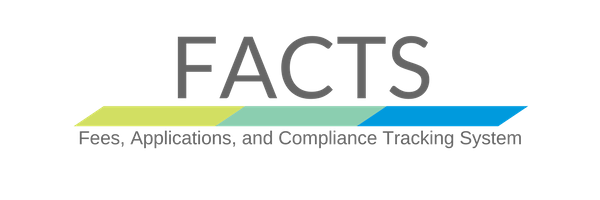 How do I use the system?
www.deq.mt.gov/FACTS
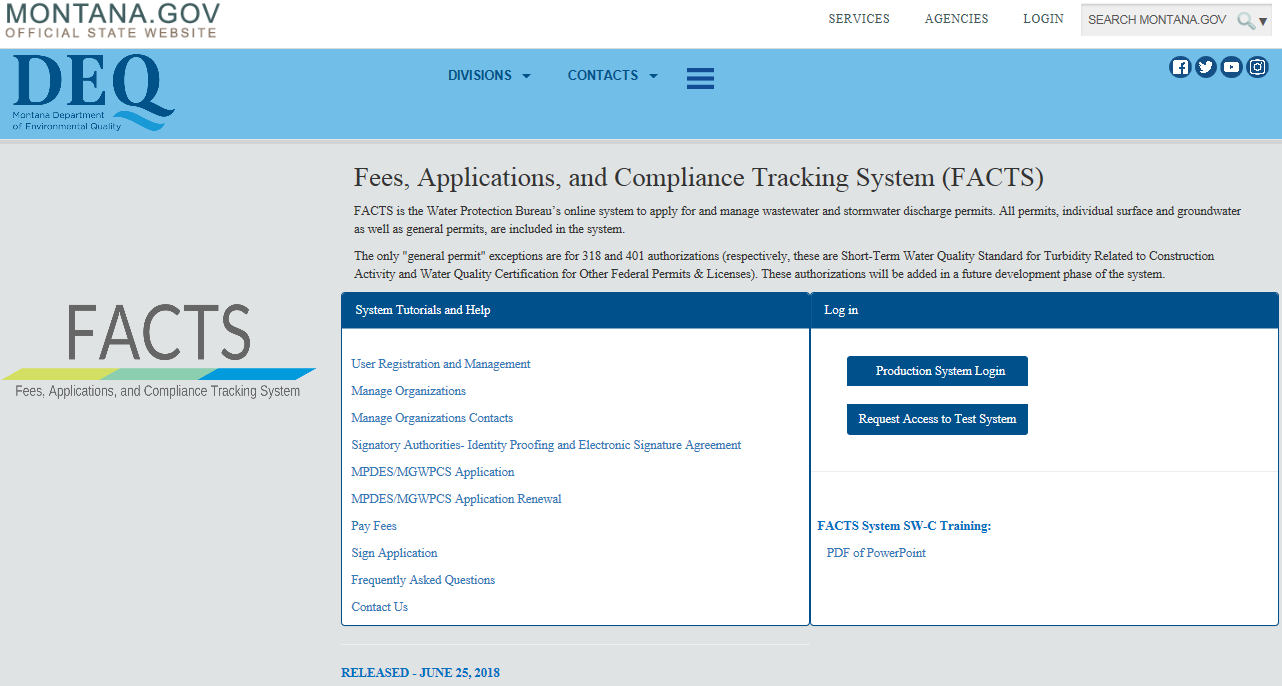 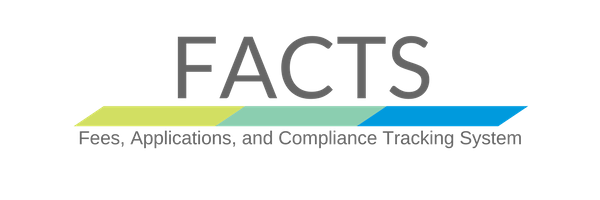 How do I use the system?
Create a User Account
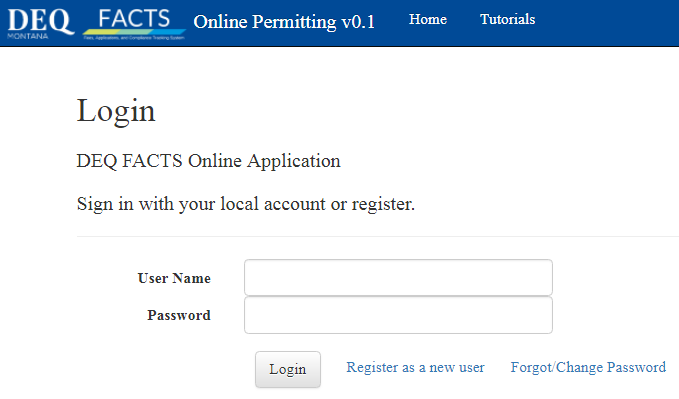 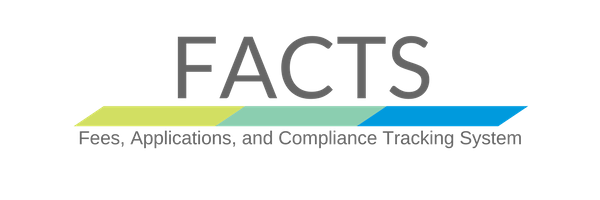 How do I use the system?
Create a User Account
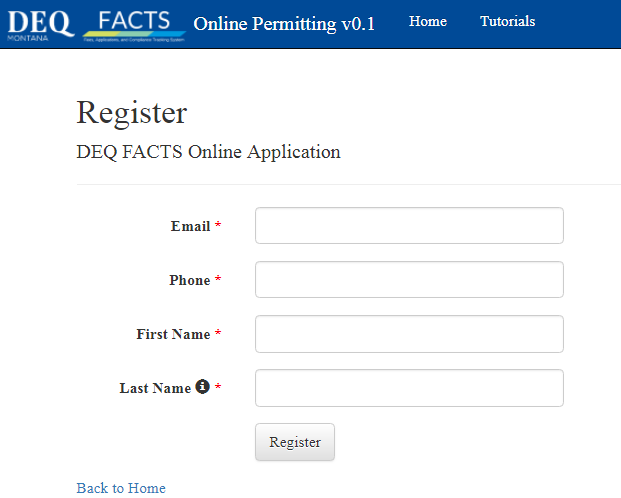 Note: Email addresses can only be used once for registration.

Each person must have a unique email.
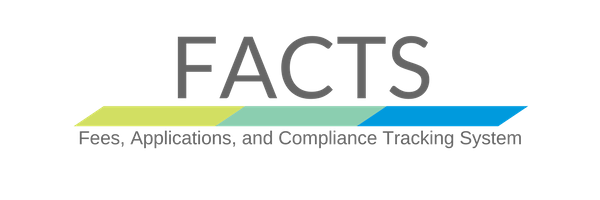 How do I use the system?
Create a User Account
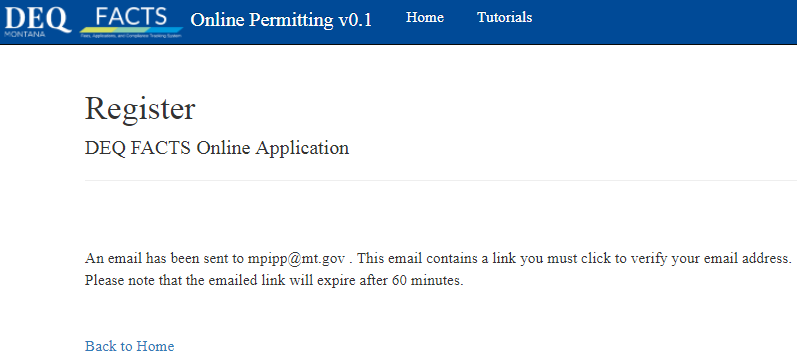 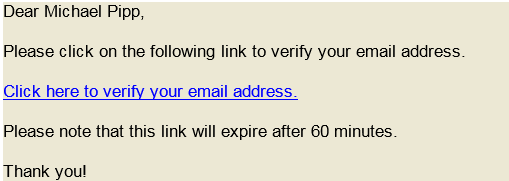 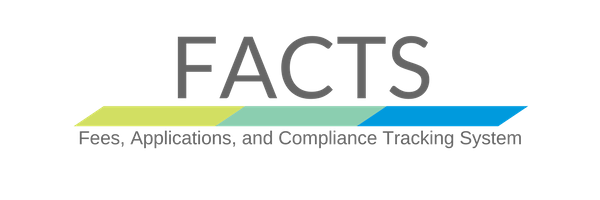 How do I use the system?
Create a User Account
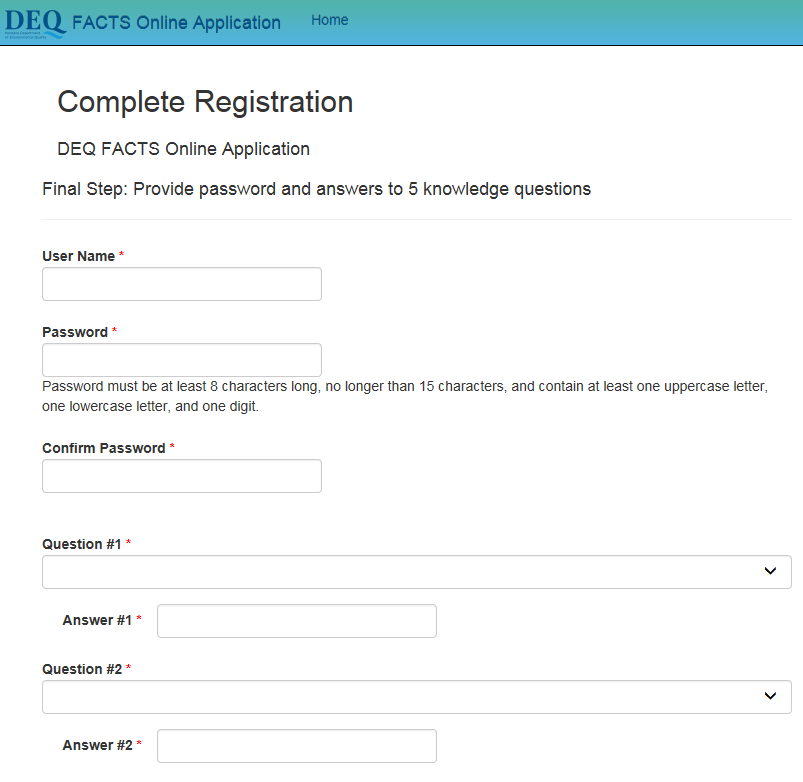 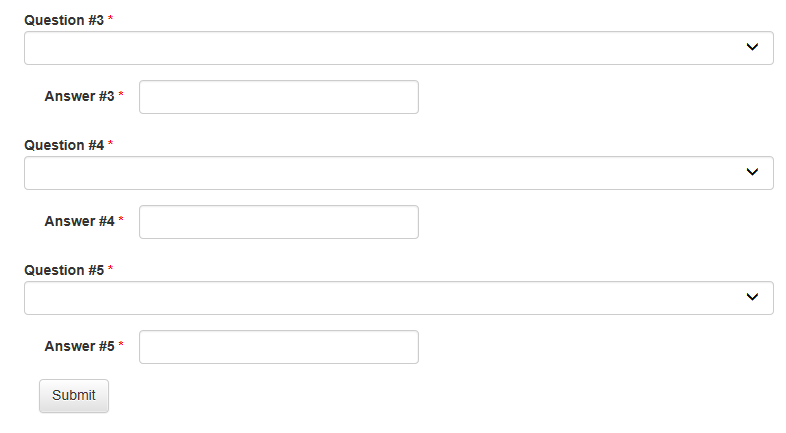 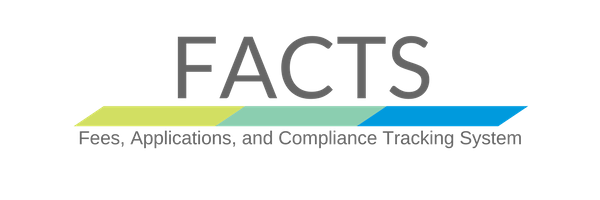 How do I use the system?
Find or Add an Organization
Initial login & dashboard view with no Organization associated
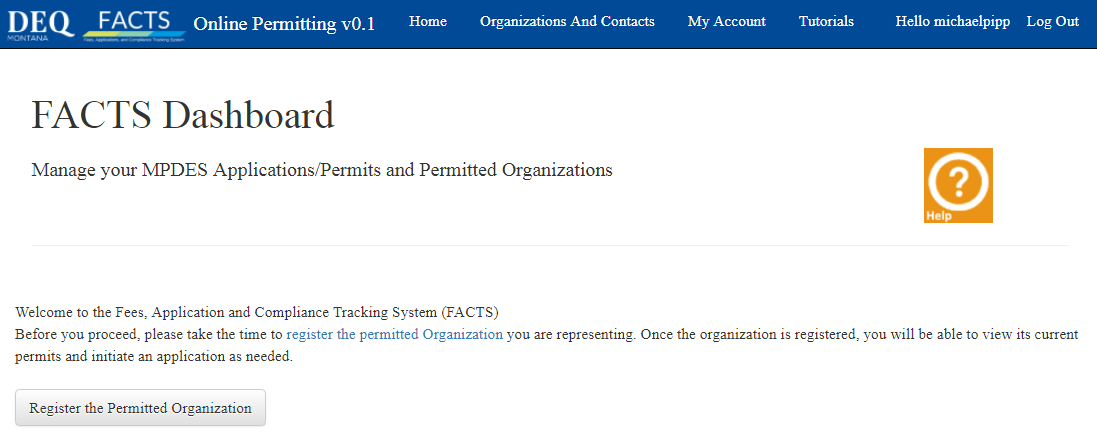 NOTE:  ONLY Organizations that require permit coverage are created in FACTS. 
i.e., Permitted Entities
If you currently have a permit…You WILL have an Existing Organization in FACTS!
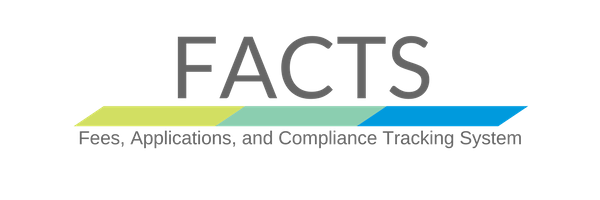 How do I use the system?
Find or Add an Organization
Add or Find an Organization
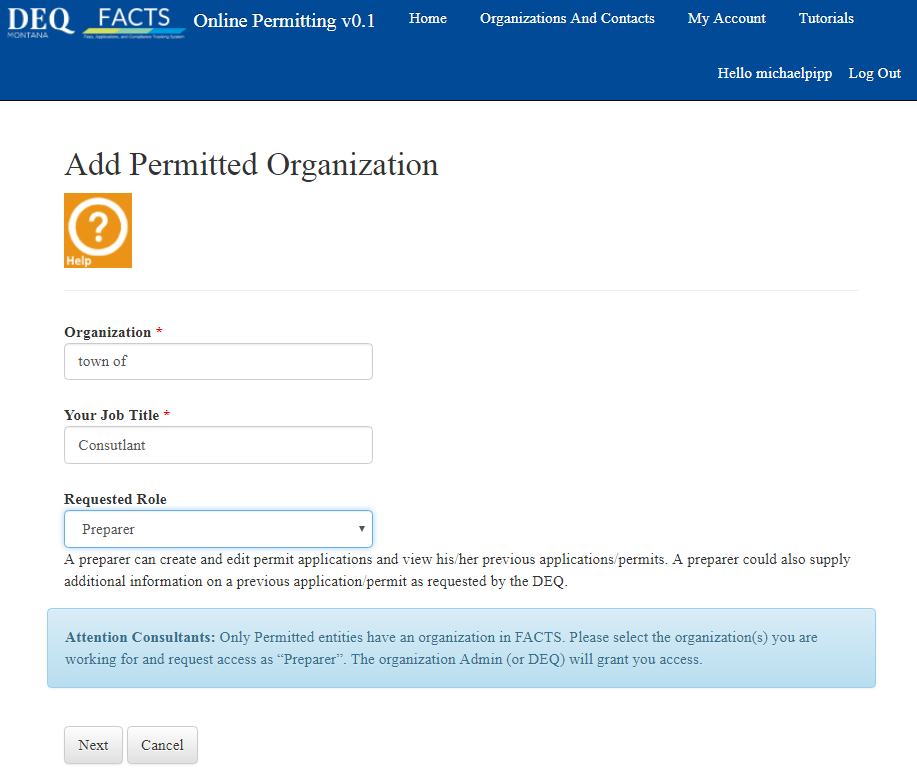 This is also a search feature – enter one or more full words of the existing organization to search for it.
Check your spelling 
Role description
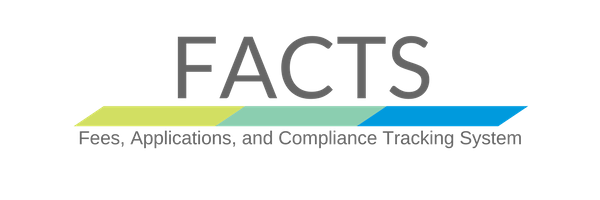 How do I use the system?
Find or Add an Organization
IF you have a permit…You WILL have an Existing Organization in FACTS!
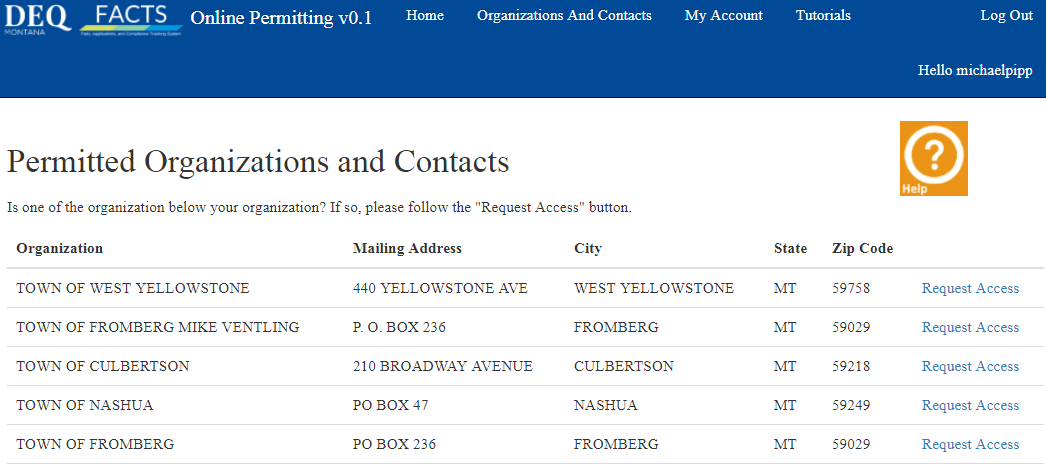 TIP: Create the Organization Administrator account first. The OA can approve access for all the other roles (Preparer, SWPPP Admin, etc.)
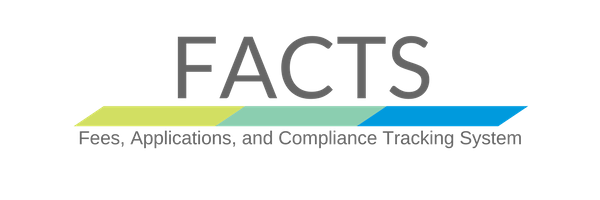 How do I use the system?
Request Access
Request Access to the Permitted Organization
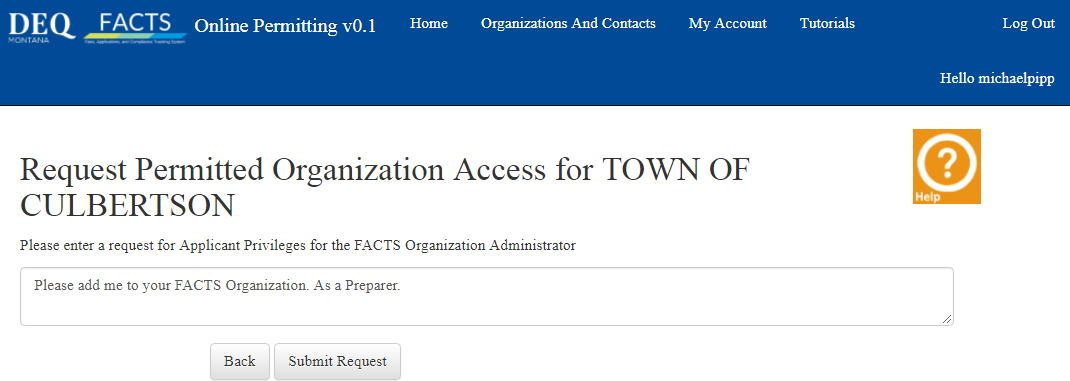 TIP: You can request multiple roles at this time (e.g., Signatory Authority and Preparer)
The initial request for access to an organization will be approved by DEQ. Other roles can be approved by the Organization Administrator. The OA will receive email requests.
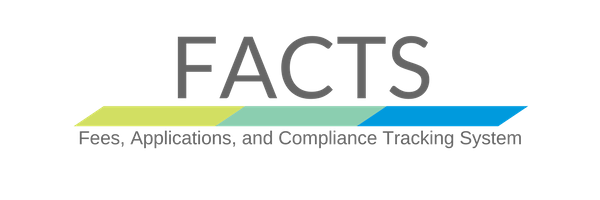 How do I use the system?
Request Access
After requesting access, your pending status is shown on your Organizations And Contacts page. Note that you cannot start an application until access is granted.
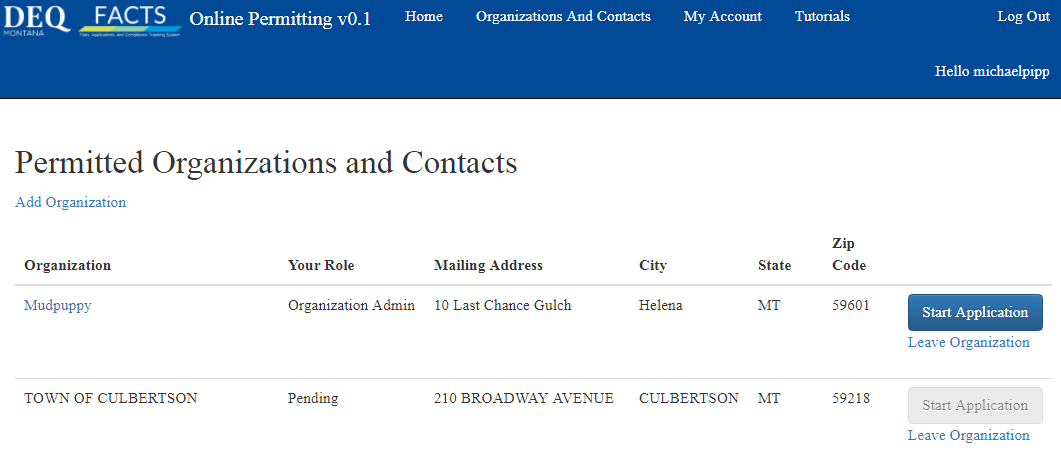 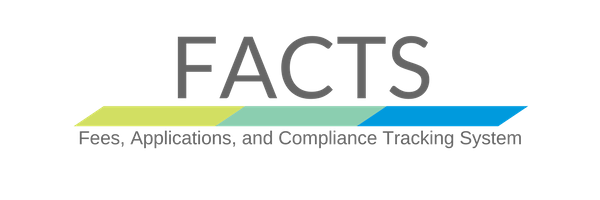 How do I use the system?
FACTS User Dashboard
The requestor will now see access is granted on their Organization And Contacts page.
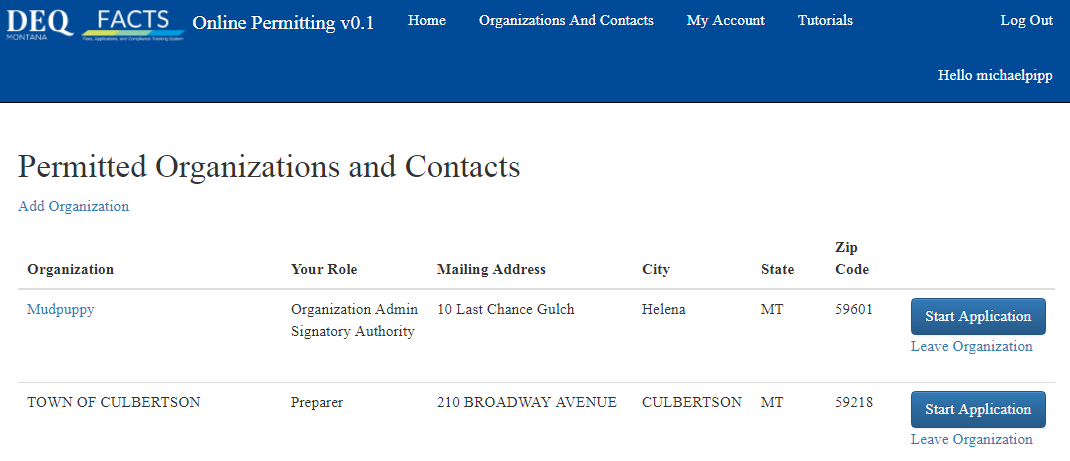 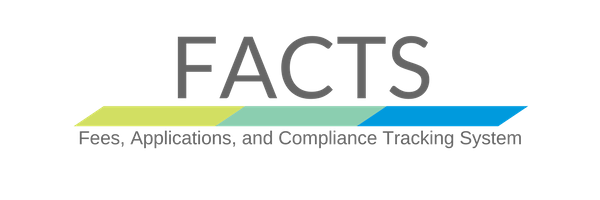 How do I use the system?
FACTS User Dashboard
The requestor’s FACTS Dashboard Home view after approval
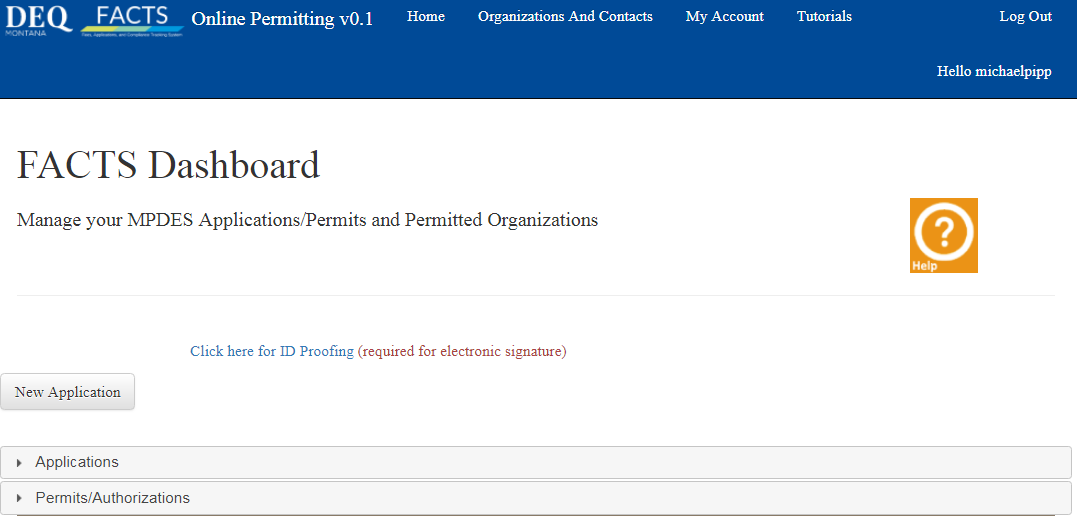 Click here to start a new application
Click here to see in-progress or pending applications/NOIs
Click here to see current permit authorizations
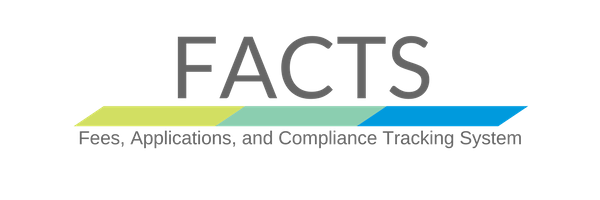 How do I use the system?
Permit Application
Create a new Application/NOI
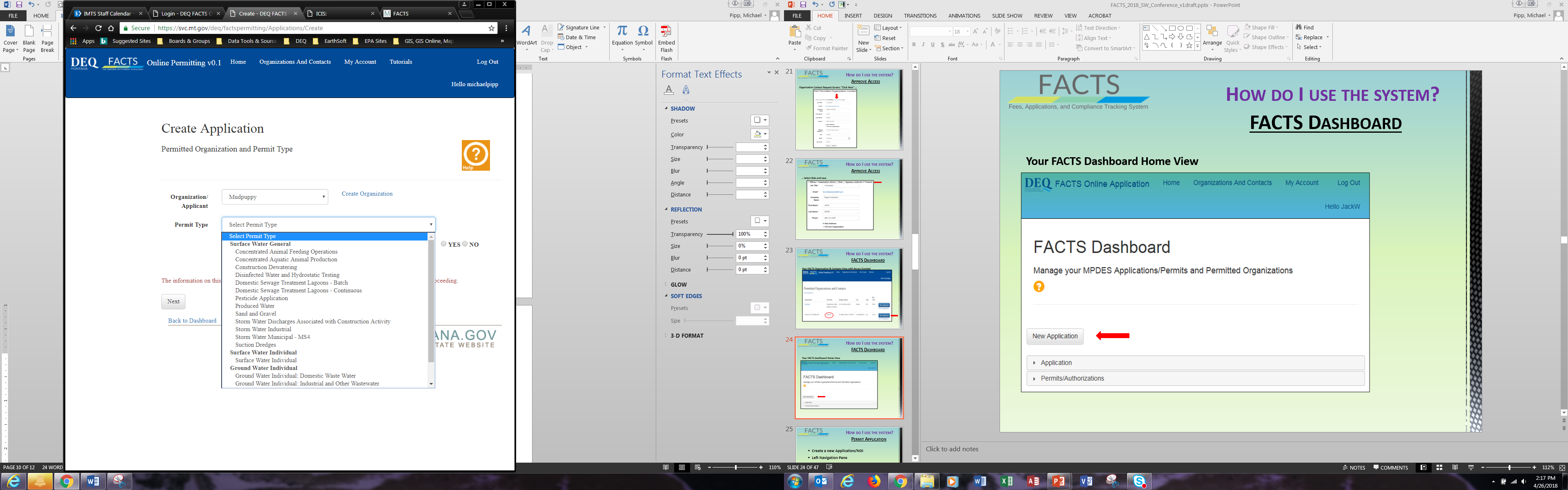 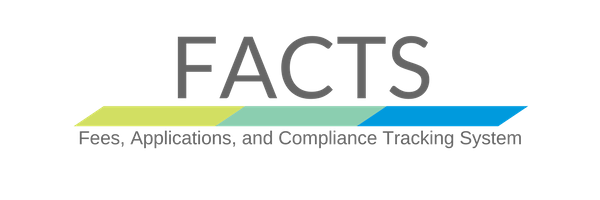 How do I use the system?
Permit Application
Create a new Application/NOI
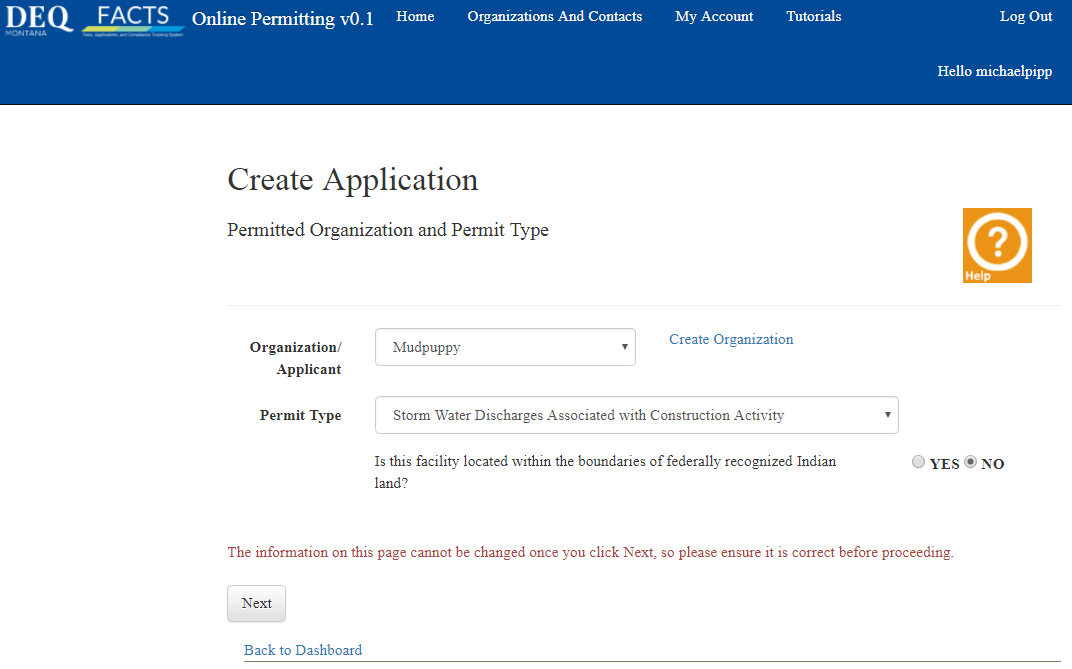 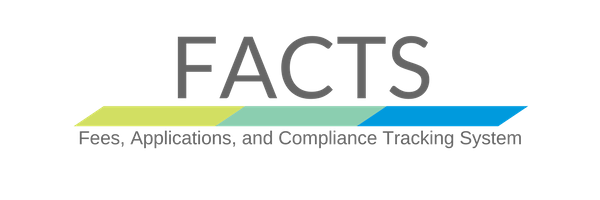 How do I use the system?
Permit Application
Facility / Site
Information & Location
Screen


* Street address or site description 


2 address lines, 50 character fields

* If Waterbody is grayed out, enter nearest water or “drainage name”
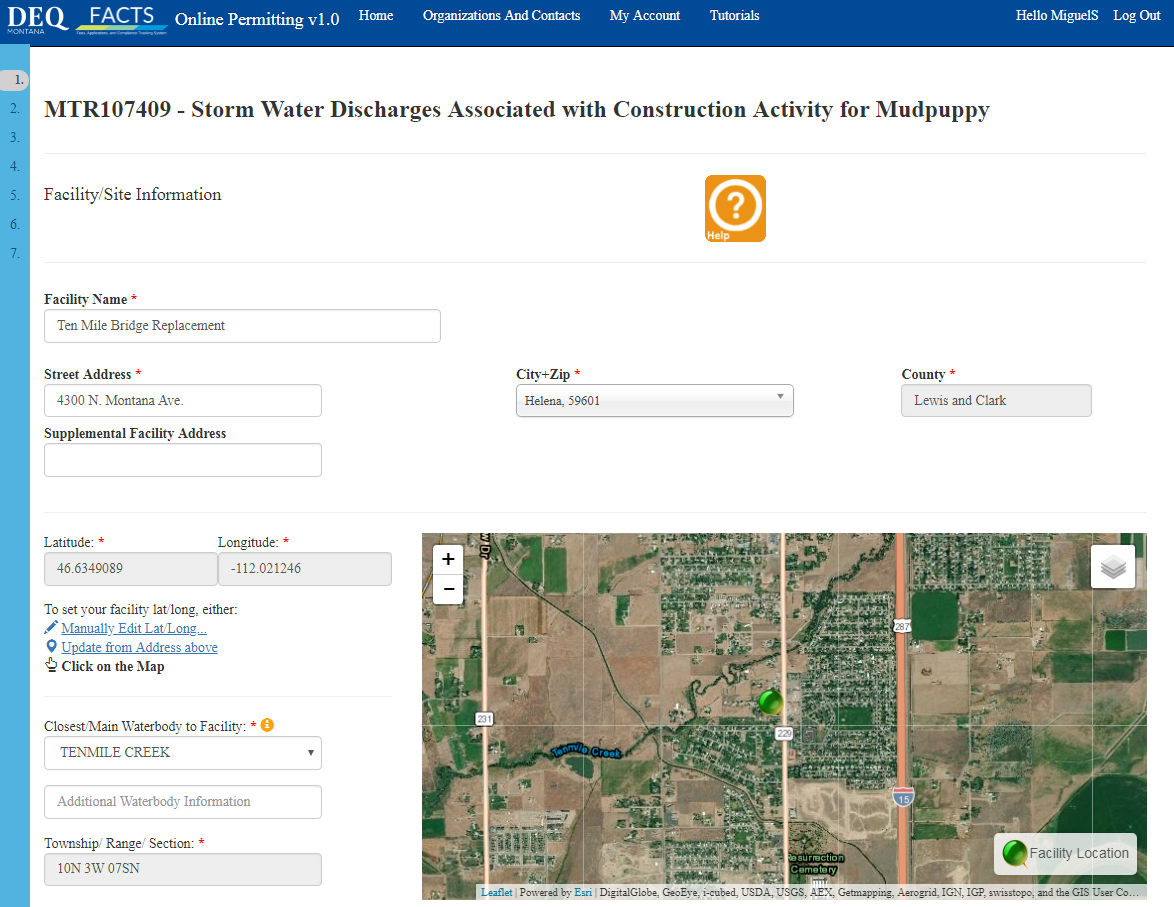 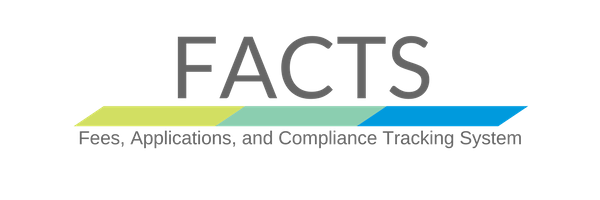 How do I use the system?
Permit Application
Representative
Screen – 1

Note: 
Anyone can be added

User account is not required

User role is not required 

Email is not required

Phone number is required
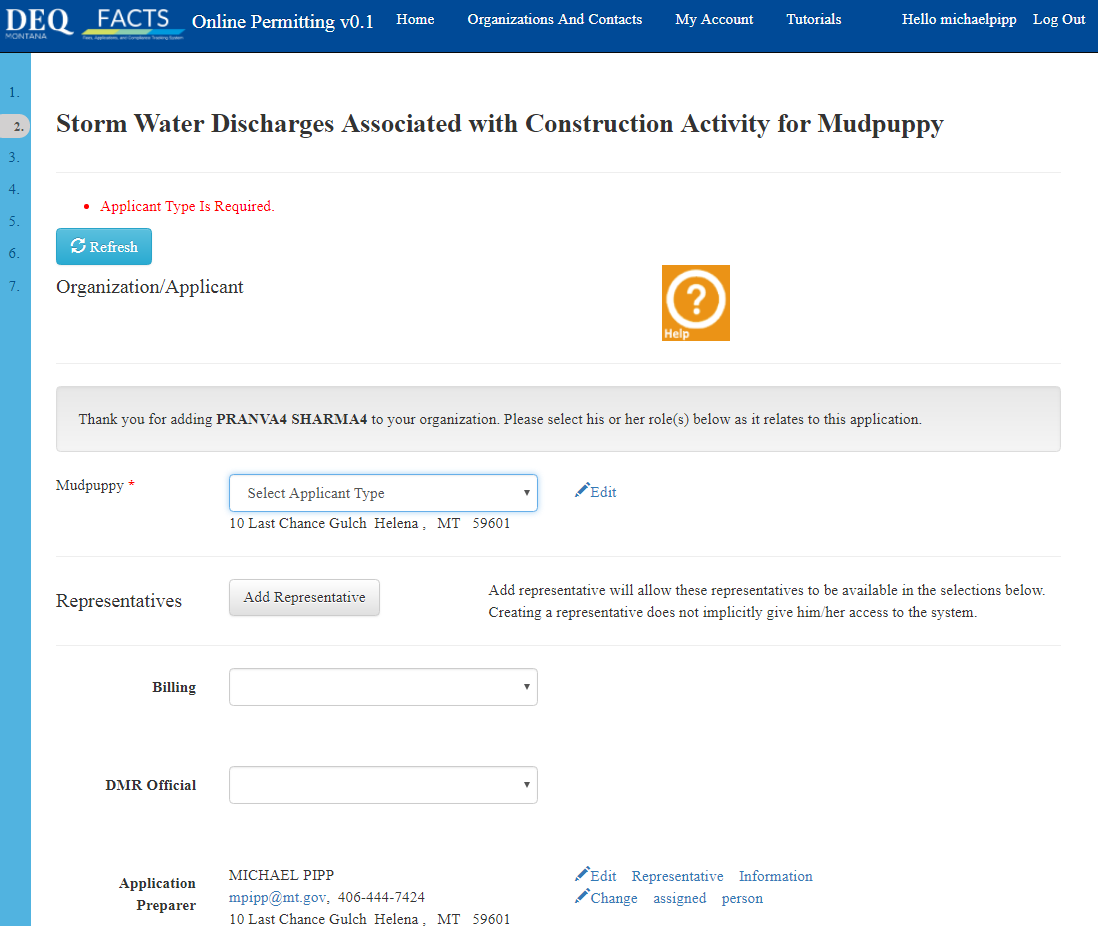 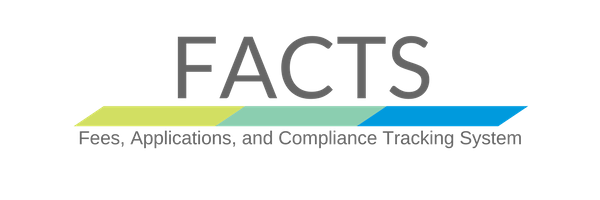 How do I use the system?
Permit Application
Representative
Screen – 2


Note: 
Multiple SWPPP Administrators

* Prepares: add new facility contact by editing an existing contact.
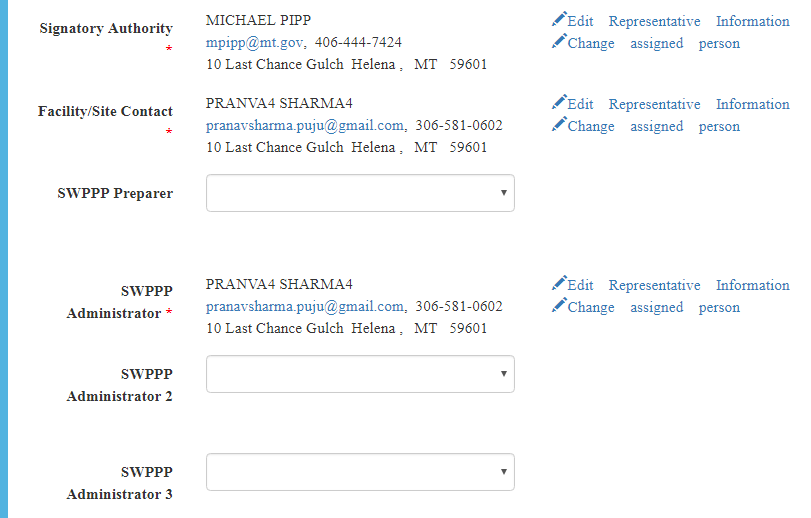 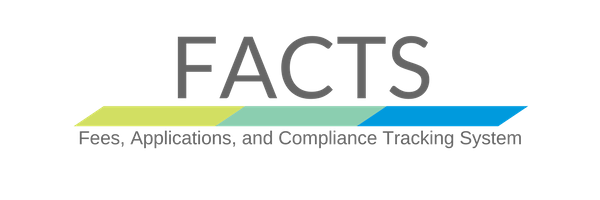 How do I use the system?
Permit Application
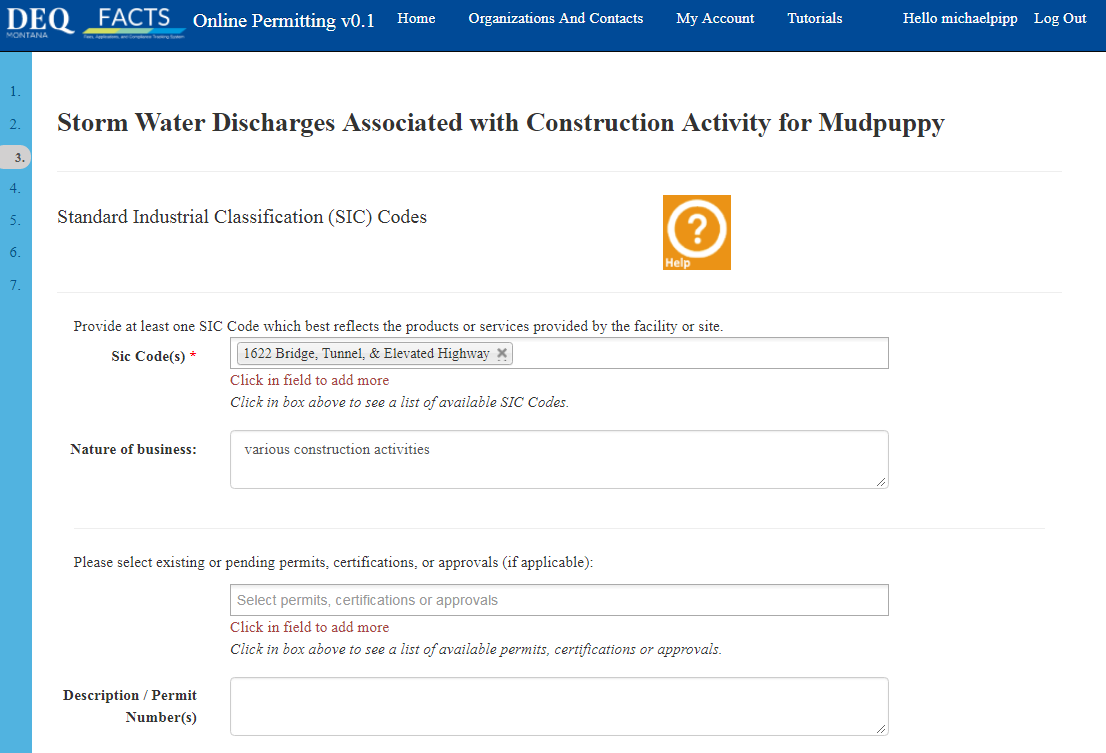 SIC Codes
Screen
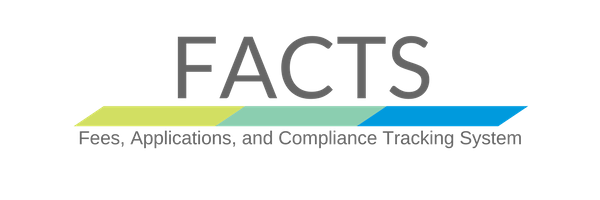 How do I use the system?
Permit Application
Outfall Screen

Mapping
Base Layers:
Imagery
Topo

Themes:
Waters
County
Sage Grouse


** If Receiving Water is grayed out, enter nearest waterbody
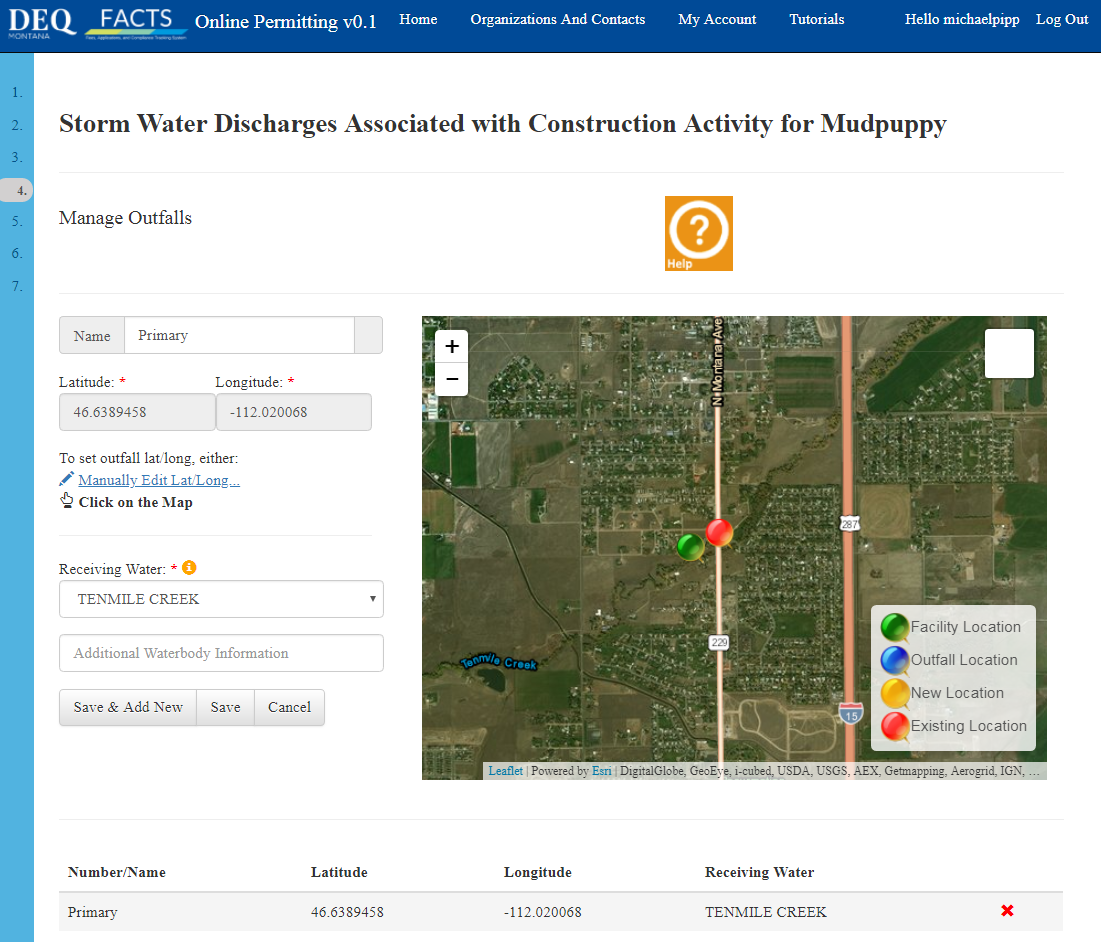 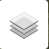 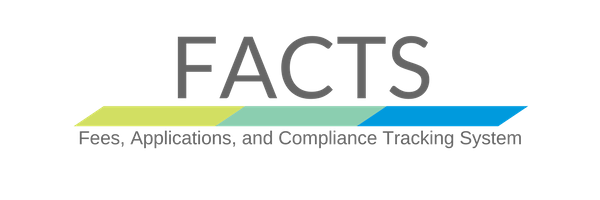 How do I use the system?
Permit Application
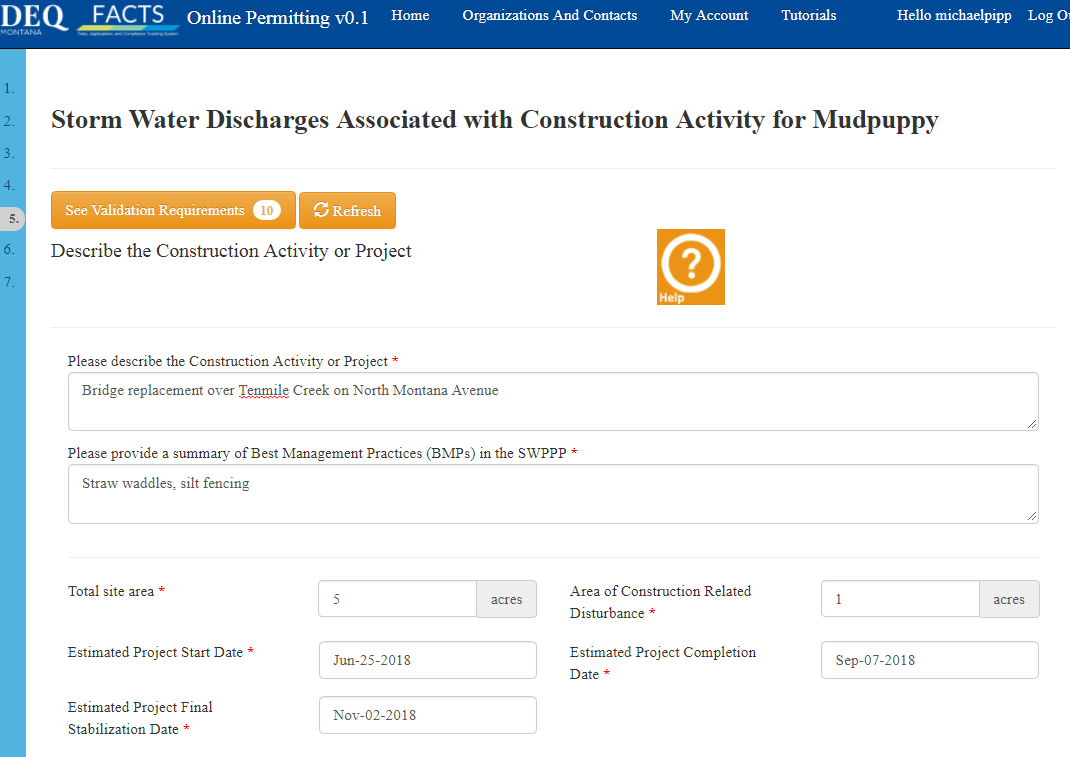 Construction Project
Screen – 1 

Note:
10 required elements in validation for this page
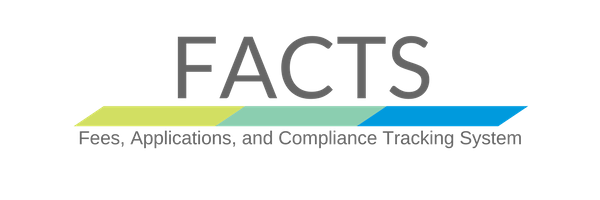 How do I use the system?
Permit Application
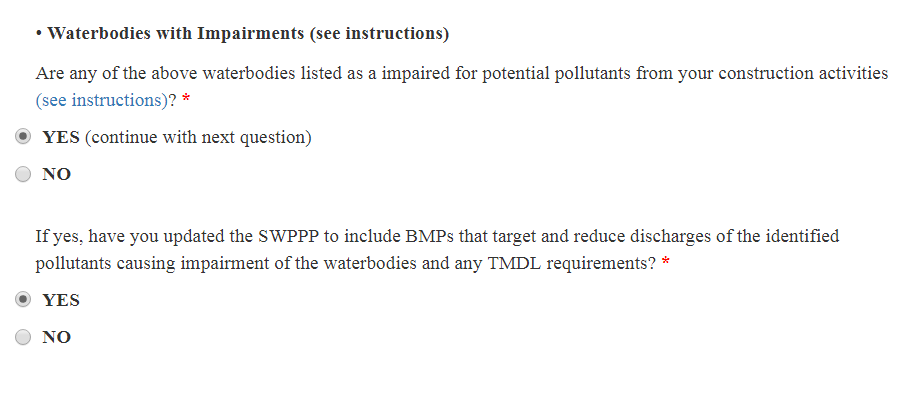 Construction Project
Screen – 2 

Note:
Impaired Waters List
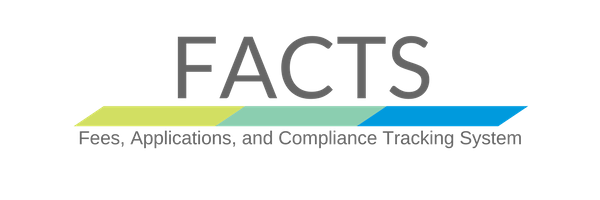 How do I use the system?
Permit Application
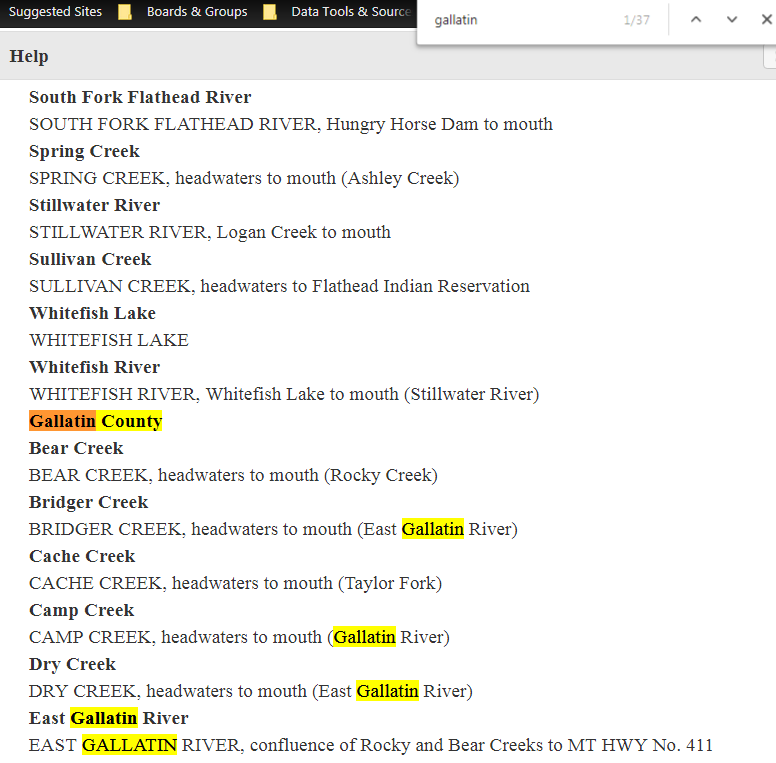 Construction Project
Screen – 3 

Note:
Search 
Impaired Waters List with “Ctrl F”
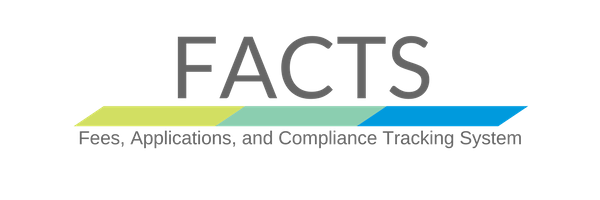 How do I use the system?
Permit Application
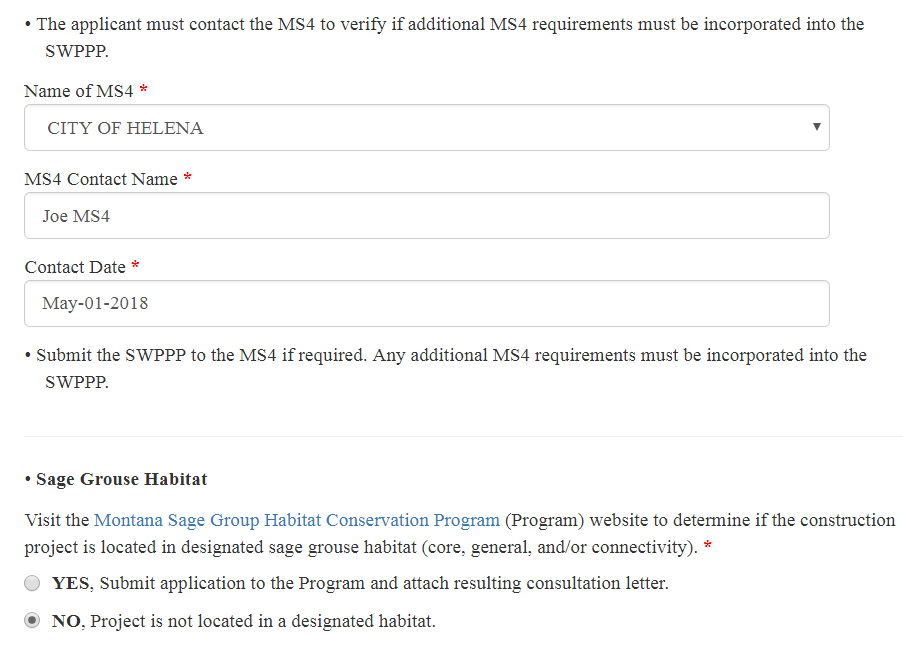 Construction Project
Screen – 4 

Note:
MS4 Coordination
and 
Sage Grouse consultation (link to DNRC Sage Grouse Program 
web site)
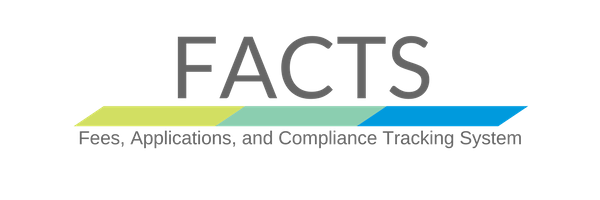 How do I use the system?
Permit Application
Construction Project
Screen – 5 

Note:
SWPPP Training 
and 
project type
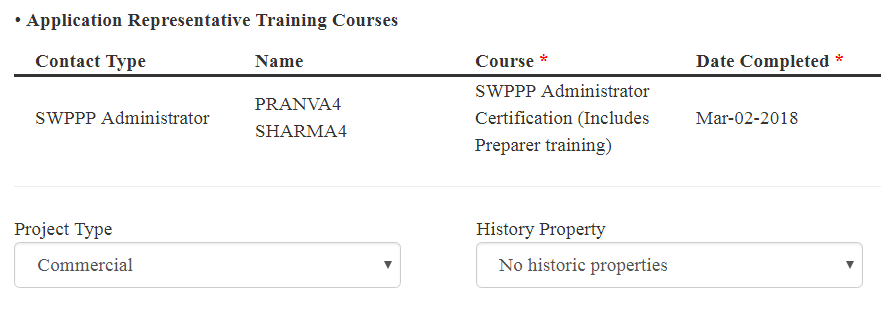 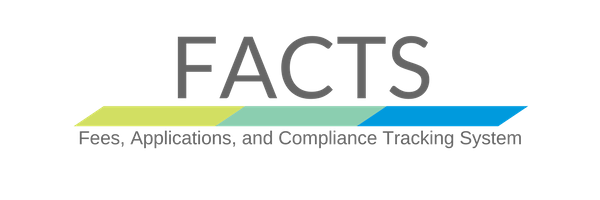 How do I use the system?
Permit Application
Documents Screen – 1 
Note: required documents for submission based on information entered
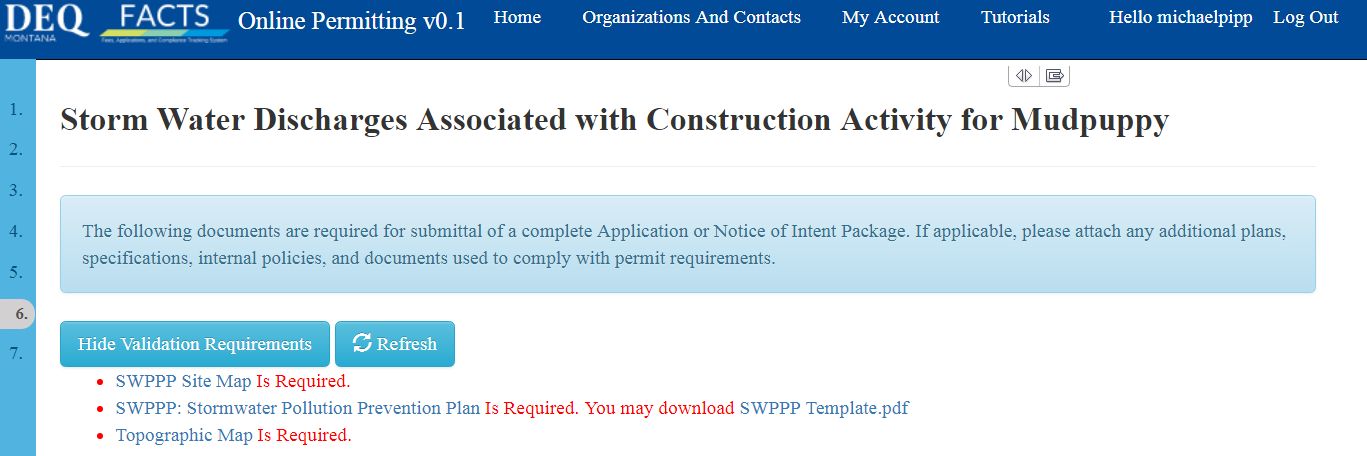 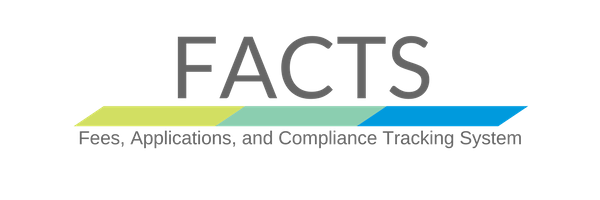 How do I use the system?
Permit Application
Documents Screen – 2
Document Manager
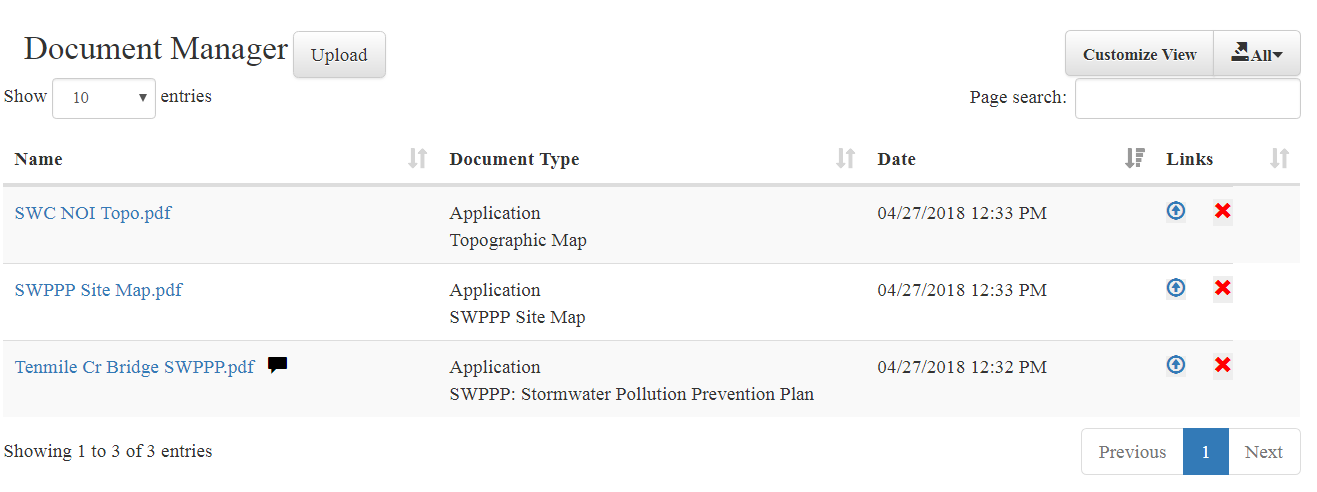 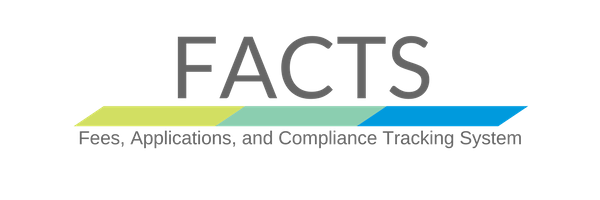 How do I use the system?
Permit Application
Create & Submit the Application / NOI

Note: “Generate Application Document” 
creates NOI (.pdf), saves to Document Manager, and submits to DEQ
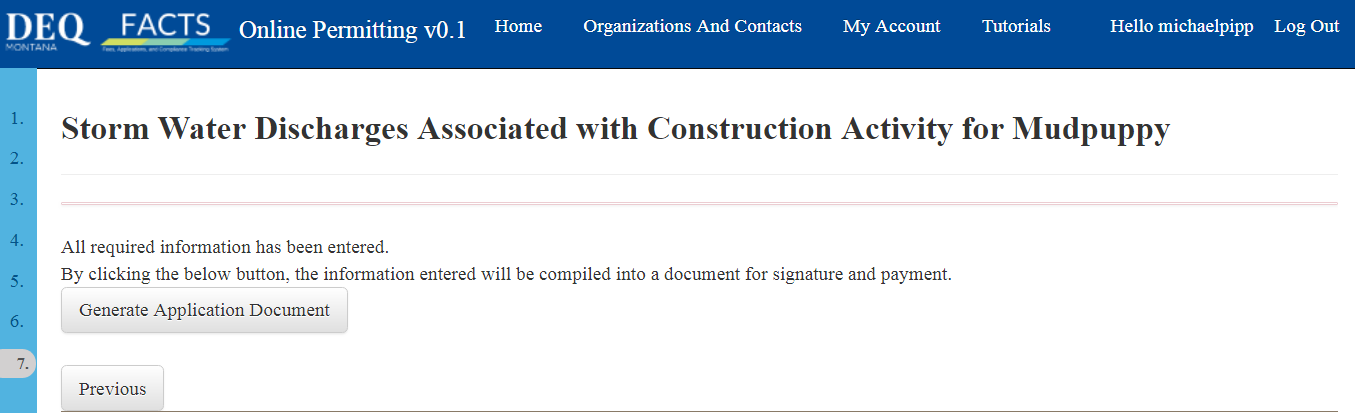 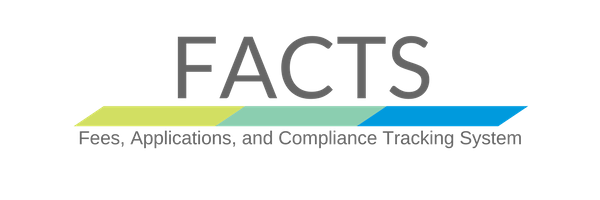 How do I use the system?
Permit Application
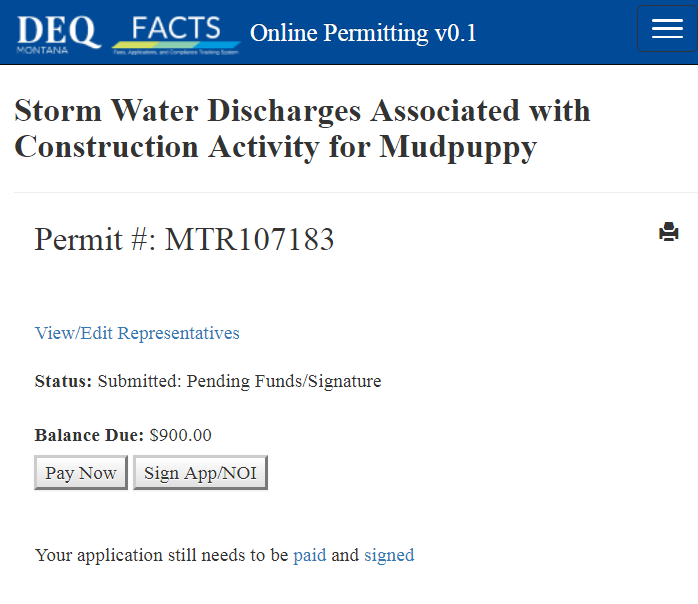 Completed Application / NOI ready for:

- Payment
- Signing
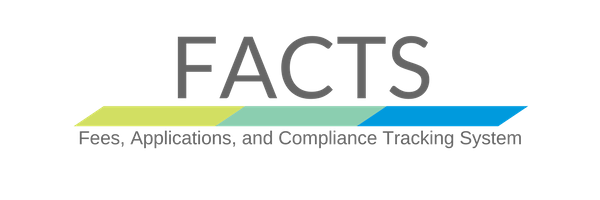 How do I use the system?
Payments
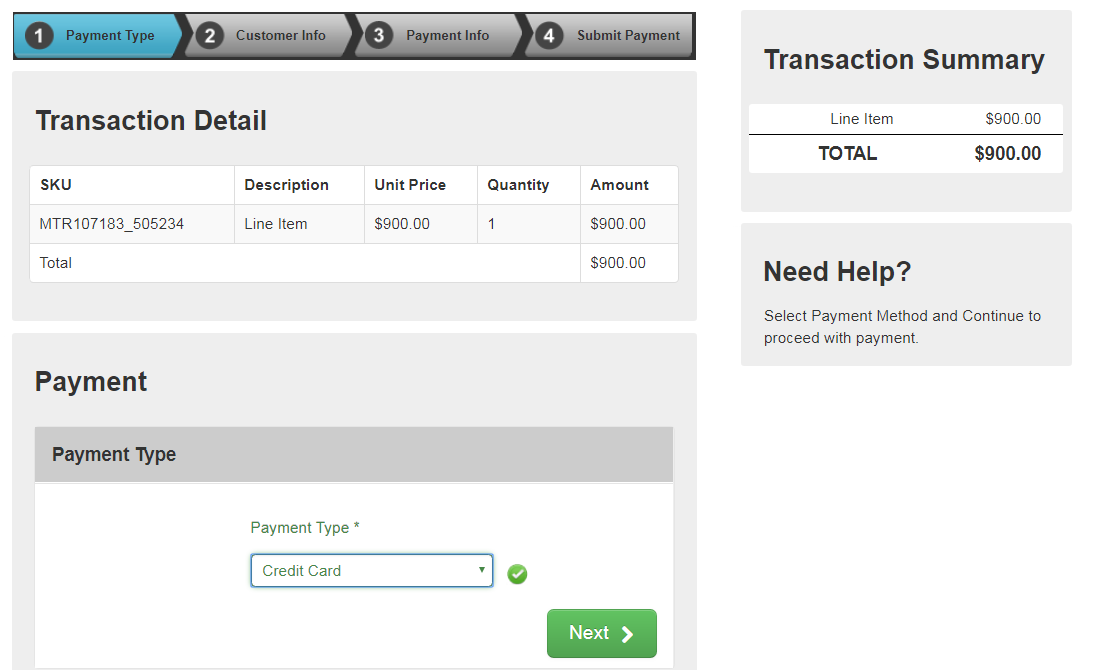 To make a payment:

Select 
payment type:

- Credit card
- eCheck
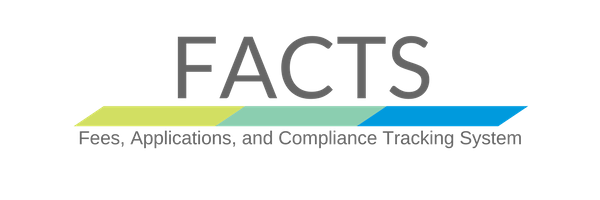 How do I use the system?
Payments
Credit card screen
eCheck screen
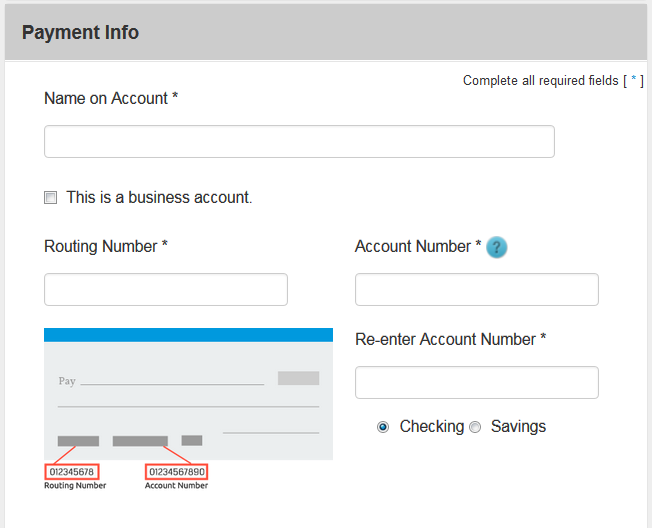 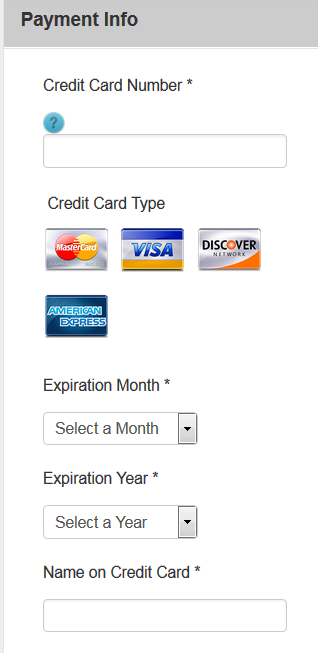 To make a payment:

Select 
Payment
type:

- Credit card
- eCheck
  * 9-digit 
     routing #
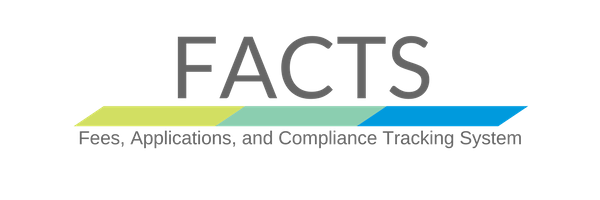 How do I use the system?
Payments
To make a payment:

Review information and submit payment
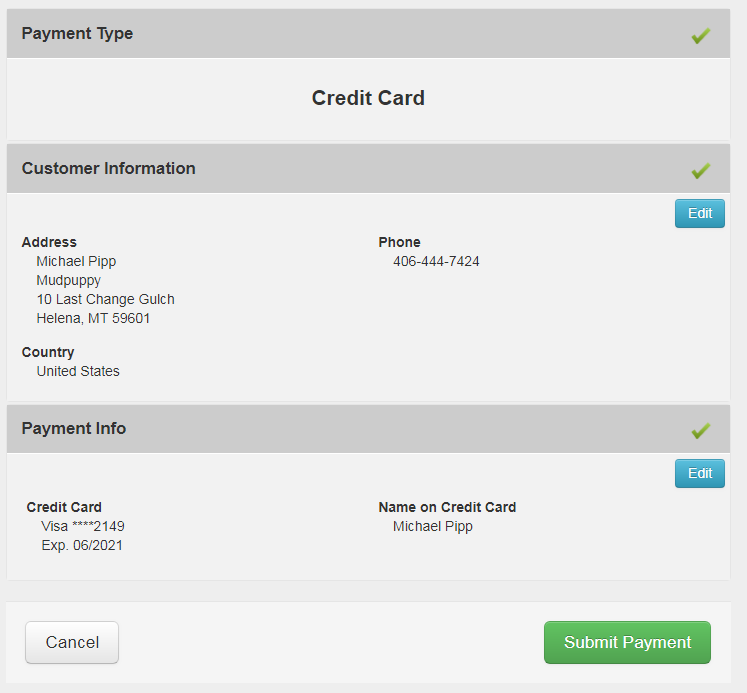 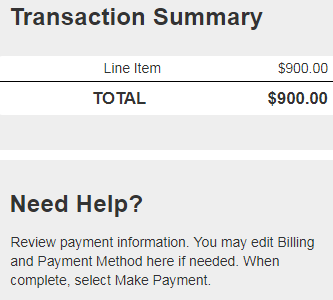 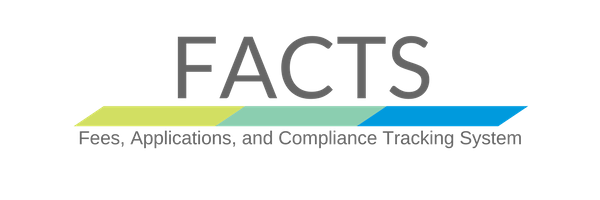 How do I use the system?
Payments
To make a payment:

Payment Receipt & Confirmation
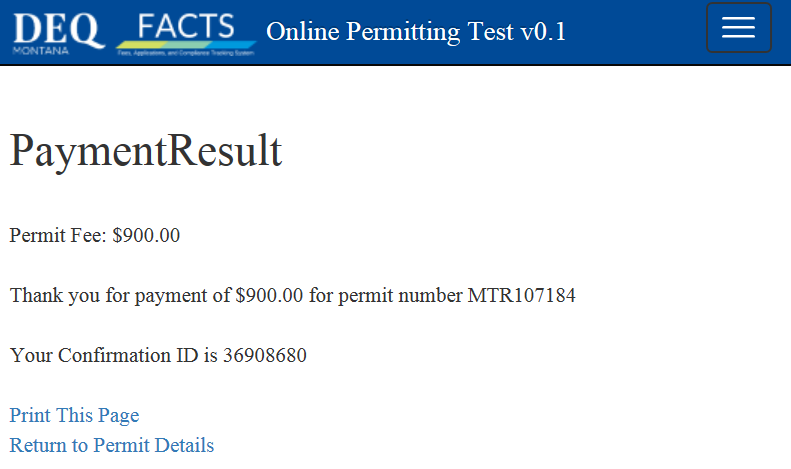 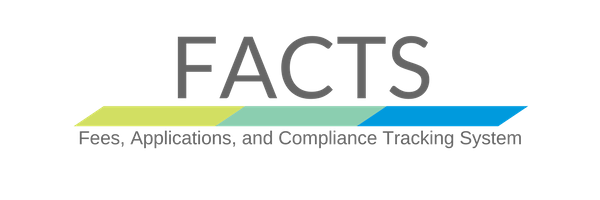 How do I use the system?
Signatory Authority Process
Signatory Authority Role:
* Person defined by rule who can sign application/NOI/SWPPP
* Only role required to ID Proof
	- one time only per user with SA role
* Requires Electronic Signature Agreements
	- one per Organization for user with SA role
* Also has same ability in system as Organization Admin.
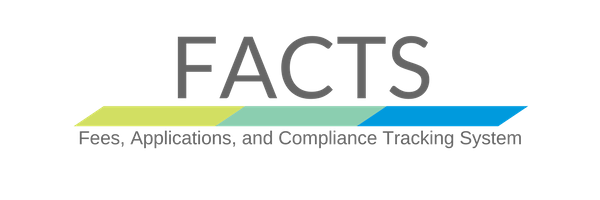 How do I use the system?
Signatory Authority Process
The Signatory Authority’s FACTS Dashboard view after approval
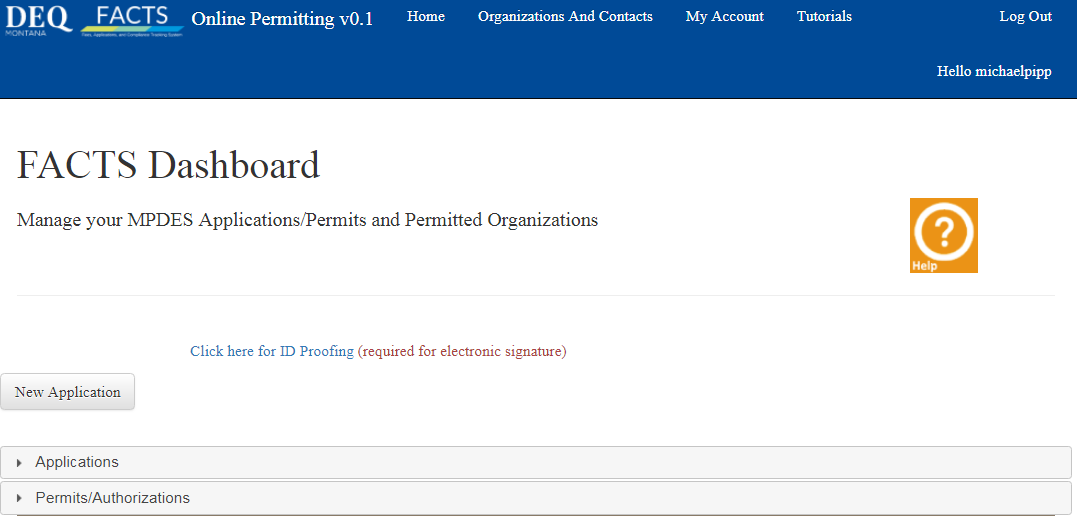 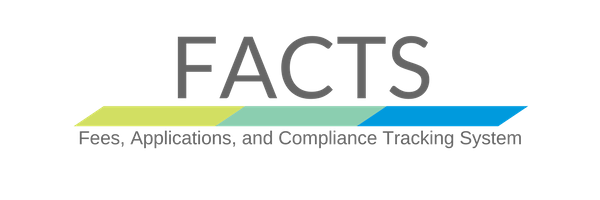 How do I use the system?
Signatory Authority Process
ID Proofing Form


NOTE:
This is only required once.

ID Proofing is done by Lexis-Nexis. DEQ does not save any personal data.
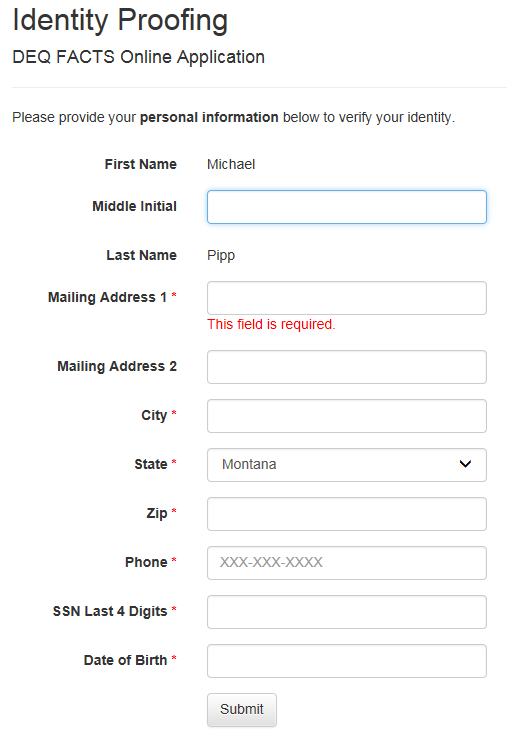 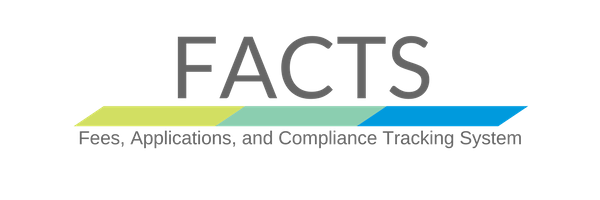 How do I use the system?
Signatory Authority Process
To Sign an Application:


Sign the Electronic Signature Agreement
(ESA) for the Organization
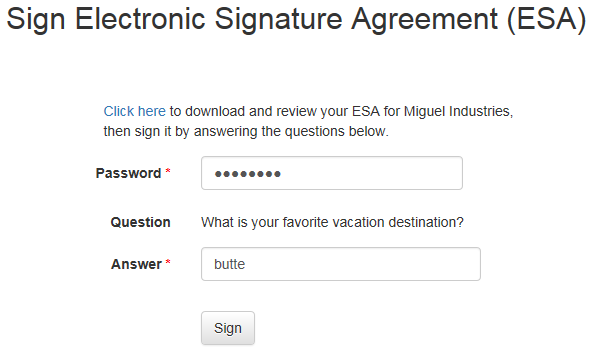 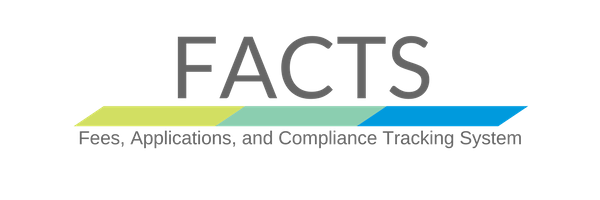 How do I use the system?
Signatory Authority Process
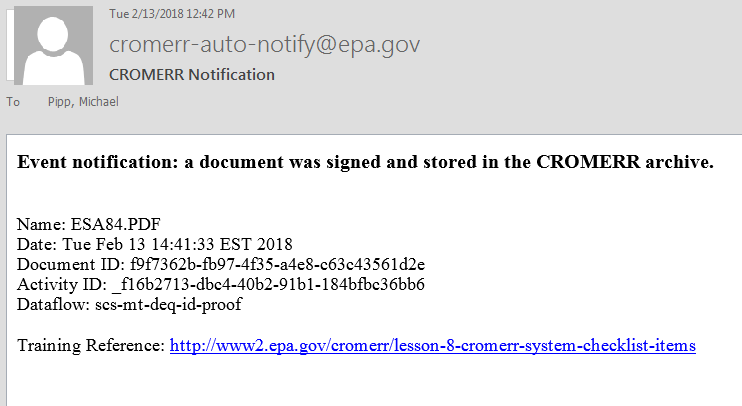 To Sign an Application:

EPA’s CROMERR
Email notice for a signed ESA

ESA document was created by DEQ
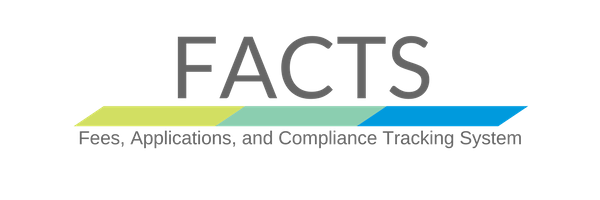 How do I use the system?
Signatory Authority Process
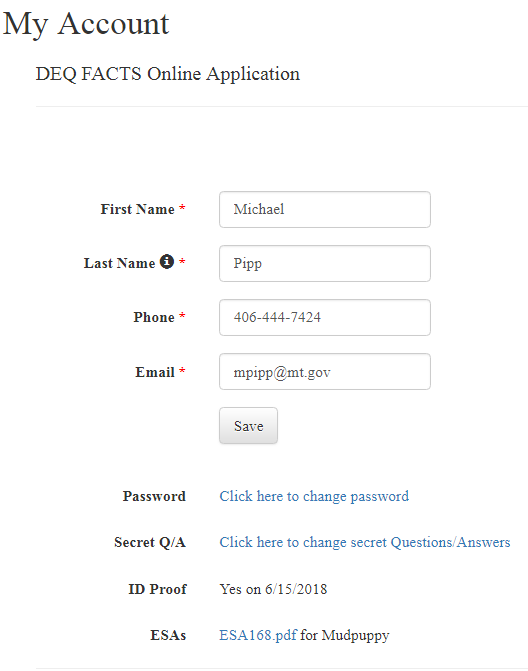 My Account page with ID Proof status and completed ESAs
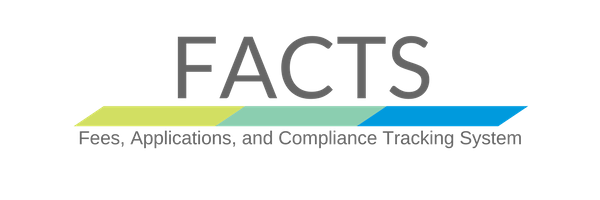 How do I use the system?
Sign & Submit
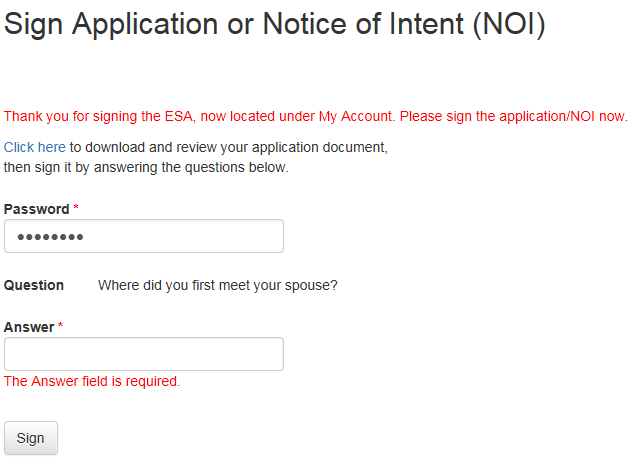 To Sign an Application:


Now -
sign the Application or NOI
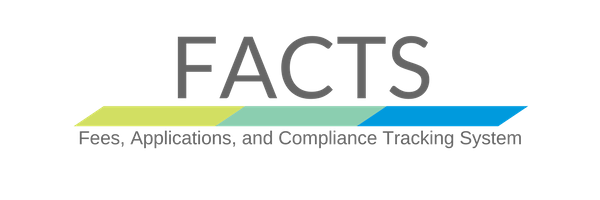 How do I use the system?
Application Complete
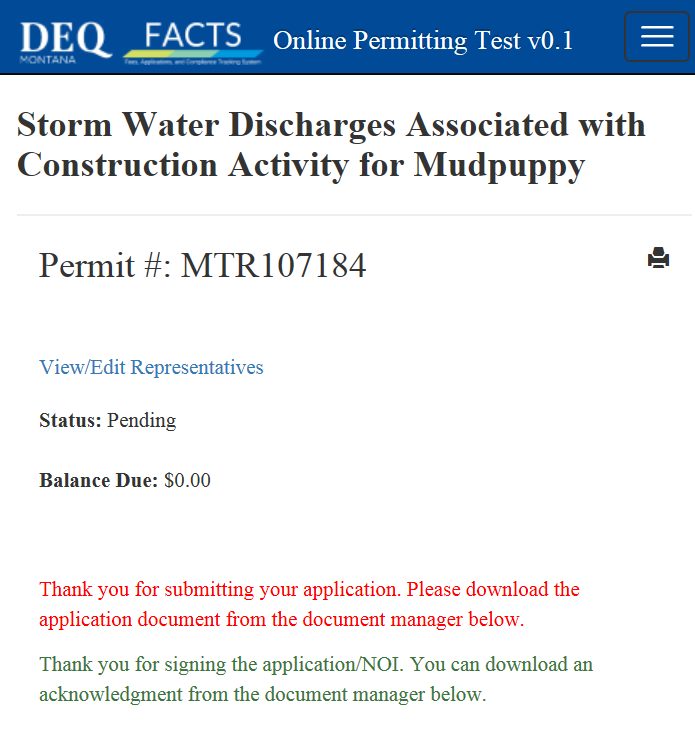 Permit Application Process 
Completed.

- Status
- Balance
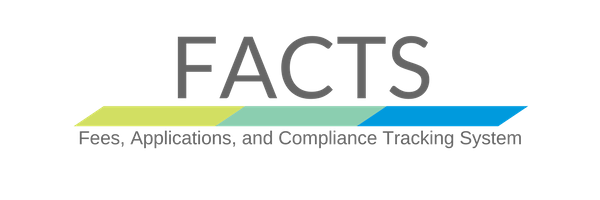 How do I use the system?
Org admin process
Organization Admin Role:
Designated by the Organization to manage FACTS representatives
Has authority to take any action on permit or application/NOI 		- except signing
Approves user access requests and can assign roles 			- including Signatory Authority
Can add new reps so the NOI Preparer can add to an application. 	NOTE: Preparers cannot add representatives to the org.
NOTE: Only representatives that require access to a facility’s permit (authorization) need an account in FACTS
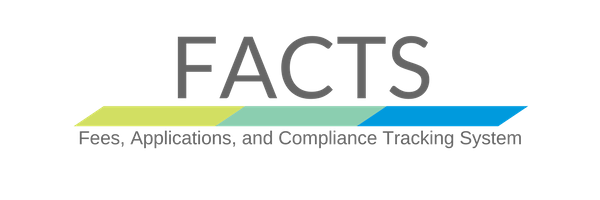 How do I use the system?
Org admin process
The Org Admin will be able to click on a company name to confirm role requests.
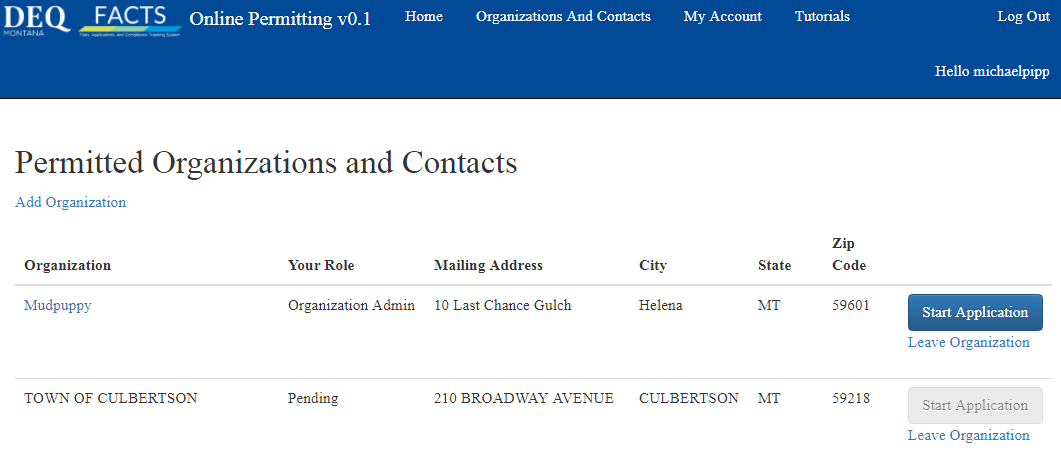 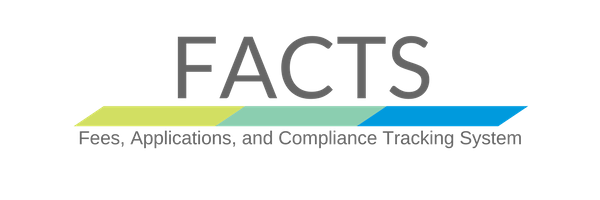 How do I use the system?
Org admin process
The Organization Admin will receive an email requesting access. The OA clicks on the pending requestor’s name.
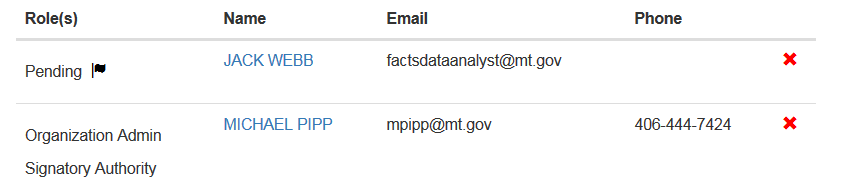 Organization Admin: 
if you want or need to remove a Contact, click on the X after their name.
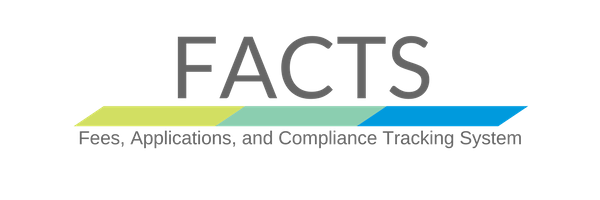 How do I use the system?
Org admin process
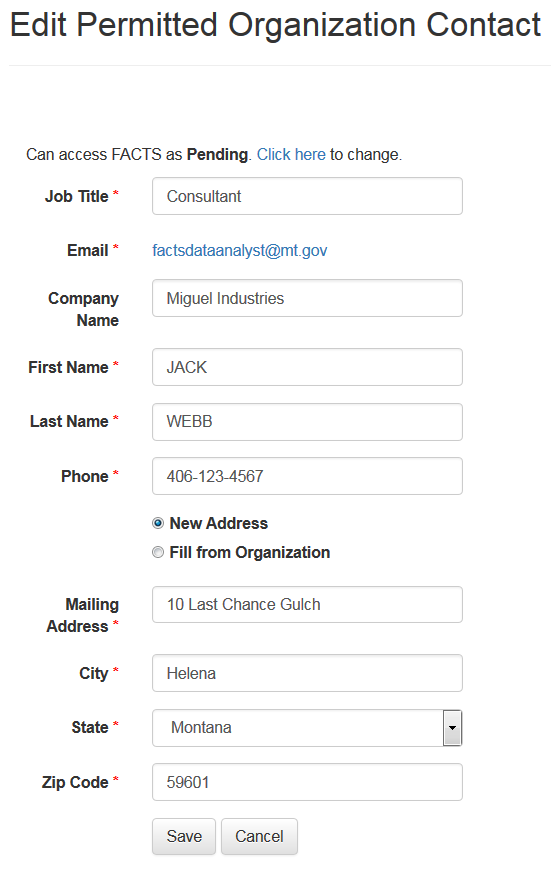 Organization Contact Request Screen

IF access to the system (permit) is needed by a person or representative:

“Click Here” …
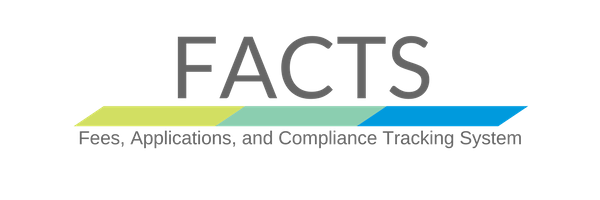 How do I use the system?
Org admin process
… Select one or more roles and save
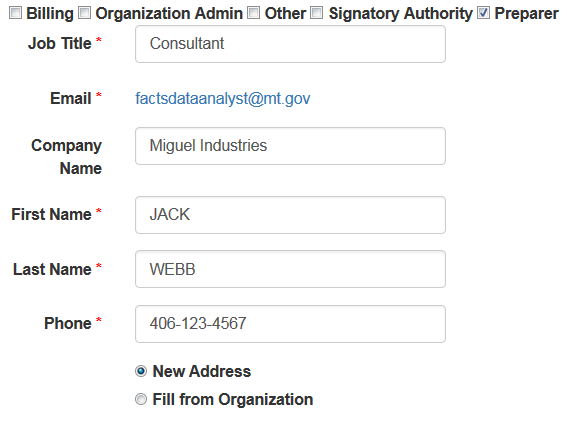 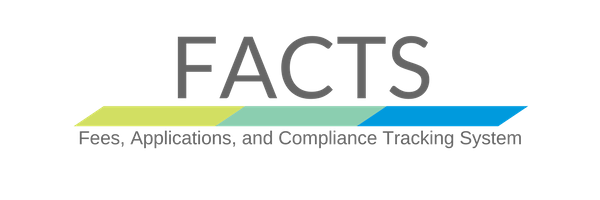 How do I use the system?
Transfer or Terminate
Select permit # from home page, then select option on permit page.

- Form PTN or NOT will open as fillable pdf.

- Complete form and mail to DEQ WPB.
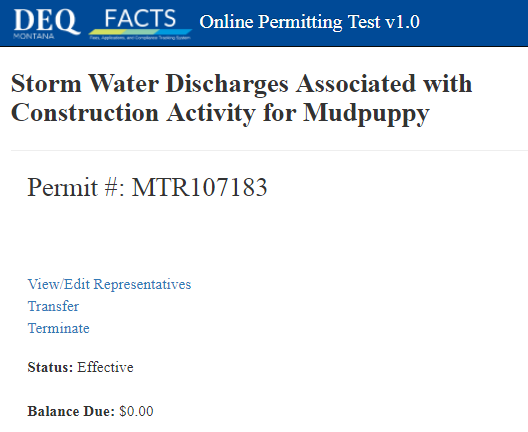 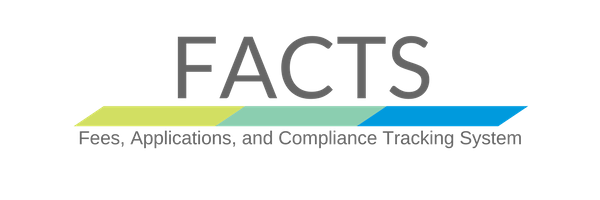 Questions?
Contacts
Gina Self
Database Analyst
Water Protection Bureau
444.5388
gself@mt.gov
Lisa Tucker
Computer System Analyst
FACTS 
444.9897
ltucker@mt.gov
www.deq.mt.gov/FACTS
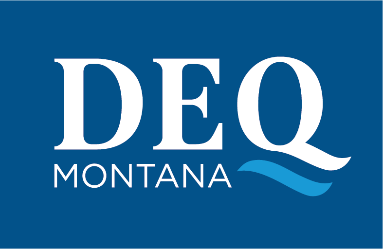